Induction
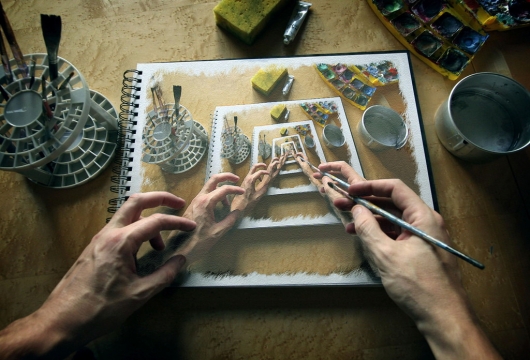 http://www.picshag.com/recursive-painting.html
Discrete Structures (CS 173)
Madhusudan Parthasarathy, University of Illinois
1
Last lecture: graphs and 2-way bounds
Terminology for graph connectivity
Walk, path, cycle, acyclic, closed, Euler circuit, distance, diameter, connected components

Graph coloring and how to apply it

How to use two-way bounding in a variety of settings
2
Two-way bounding: set equality
3
This lecture (and next): Induction
What is induction

Examples
4
Does domino n fall?
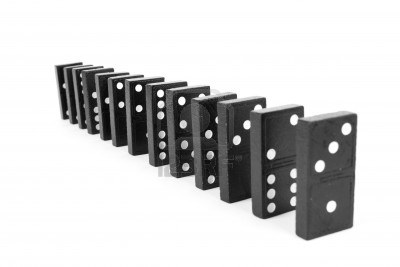 5
Does domino n fall?
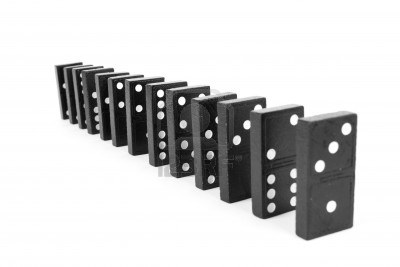 6
Does domino n fall?
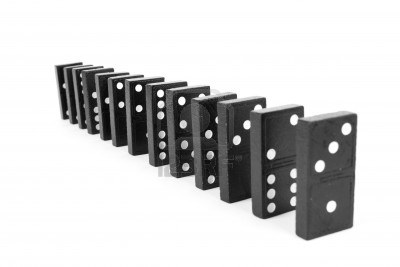 7
Induction
Inductive hypothesis: Suppose domino k falls.
Inductive conclusion: Domino k+1 falls.
Base case: The first domino falls.
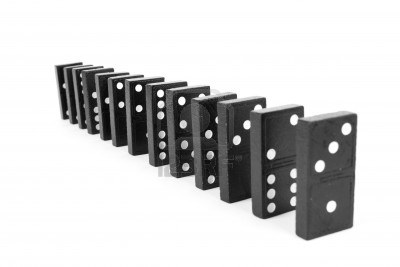 8
Simple math example
9
Basic structure of induction proof
Weak Induction
Inductive conclusion
Inductive hypothesis
Strong Induction
Inductive conclusion
Inductive hypothesis
10
Another math example
11
Number theory example
12
Geometrical example
right trimino
13
Things to remember
14
Next class
Induction with graphs, stamps, and games
15